VIOLENCIAS
S. Chejter - M. L. Femenías - S. Chaher
LA VIOLENCIA CONTRA LAS MUJERES ES LA MANIFESTACIÓN EXPRESA Y EXTREMA DE UNA SITUACIÓN DE MAYOR  PRECARIEDAD HISTÓRICA, SOCIAL Y CULTURAL DE LAS MUJERES.
Violencia sexual y violencia sexista

HECHOS DE CONNOTACIÓN SEXISTA
Actos de discriminación-opresión-explotación
basados en el sexo
HECHOS DE CONNOTACIÓN SEXUADA
Prácticas de índole sexual
abuso – acoso – trata
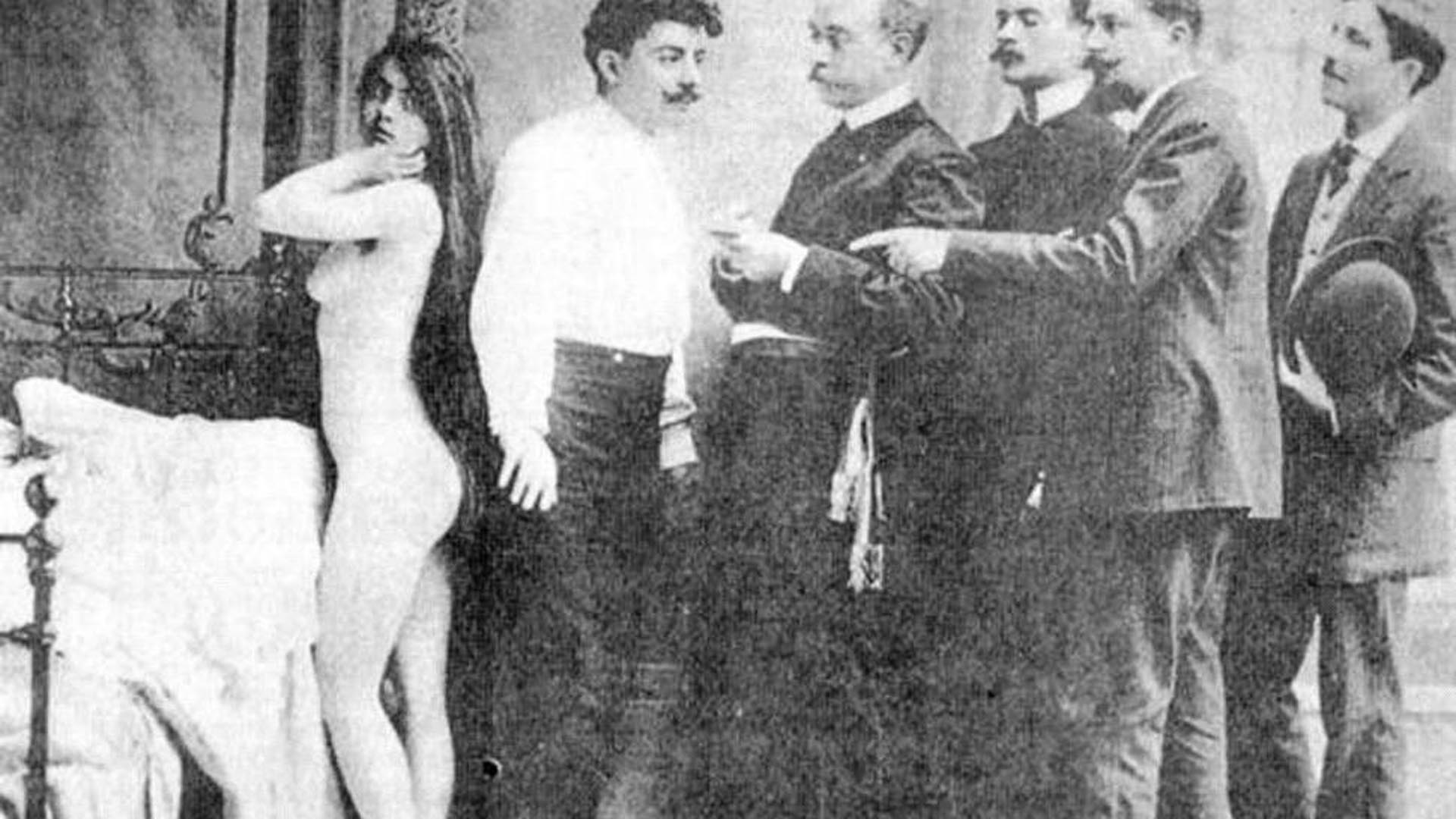 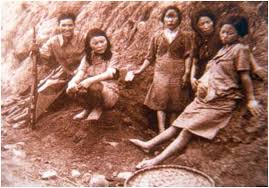 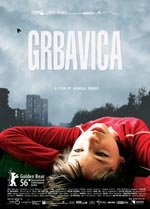 Las violencias son constructos               sociales, culturales e históricos.

La violencia es un continuo y
puede describirse con la figura de un iceberg.
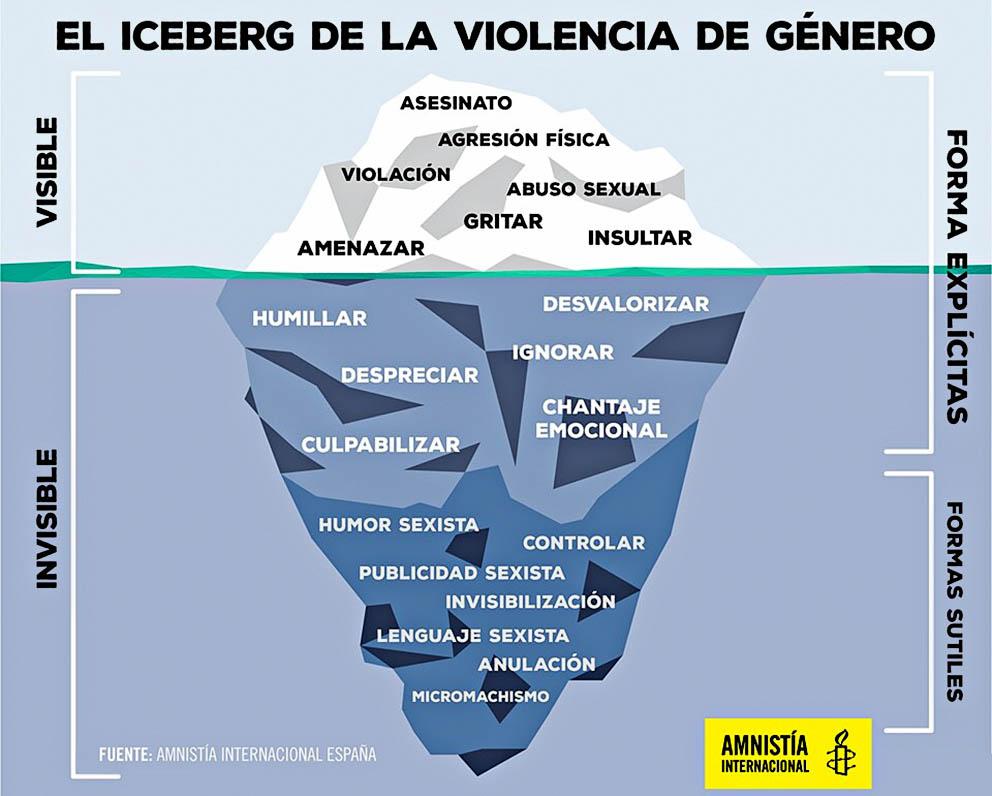 La violencia es un continuo 
puede describirse con la figura de un iceberg
La violencia como constructo social es reversible y modificable.

Los factores culturales, sociales, históricos y de sensibilidad humana tienden a crear mecanismos para
 INVISIBILIZARLA y NATURALIZARLA.

Los vínculos violentos NO son normales ni naturales.

El primer vehículo de violencia es el LENGUAJE.
Se coloca la responsabilidad de la violencia en quien la padece y no en quien la ejerce.

Se proponen:
Toque de queda invisible para las mujeres (Soza Rossi).

Controles sobre el cuerpo de las mujeres.

Controles no para asegurar los lugares por donde se transita, sino para culpabilizar a quien los transita. 
                               ………………………………………………………………………………………………………………

EL FIN ES EL DE RECLUIR A LAS MUJERES EN EL ESPACIO PRIVADO O DOMÉSTICO.
VIOLENCIA SIMBÓLICA (no es la única):
todos los discursos que legitiman o invisibilizan la violencia real:
humillación
desacreditación
crítica a su vestimenta, lugares que frecuenta, amistades, etc.

Discursos que generan mayor vulnerabilidad:
NO PEGAN, PERO LEGITIMAN LA VIOLENCIA
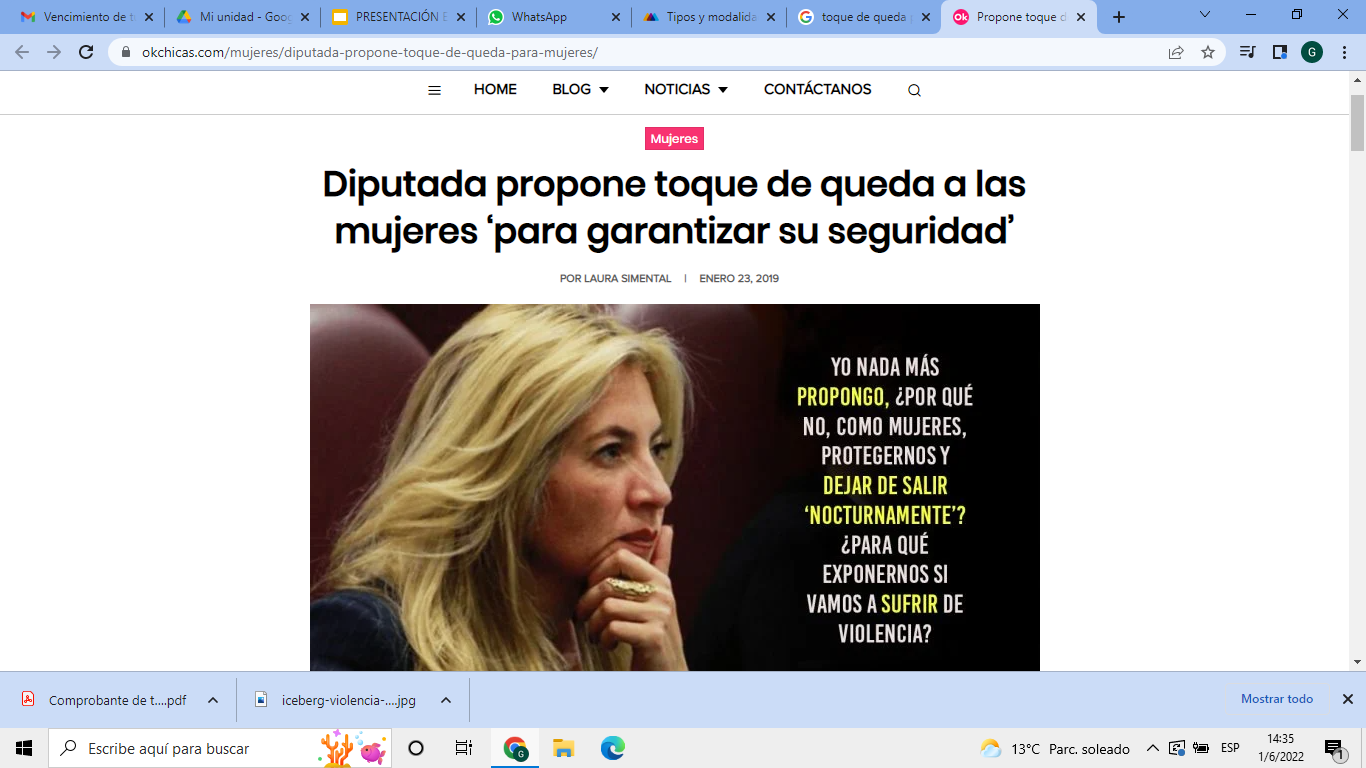 Modalidades 
DOMÉSTICA                                                               
 INSTITUCIONAL
LABORAL
CONTRA LA LIBERTAD REPRODUCTIVA
OBSTÉTRICA
MEDIÁTICA
POLÍTICA
CALLEJERA
DIGITAL / TELEMÁTICA
Tipos

SIMBÓLICA
FÍSICA
 PSICOLÓGICA
ECONÓMICA
SEXUAL
 PATRIMONIAL
POLÍTICA
La violencia en los medios de comunicación
se basa en los estereotipos de género

Son construcciones a partir de un modo patriarcal 
de ver el mundo.
Sintetizan una información que permite comunicarnos.
Agrupan características de personas o situaciones.
¿Qué hacer con los estereotipos? 



eliminarlos 
odesnegativizarlos y complejizarlos
El lenguaje sexista en los medios de comunicación:entretenimiento - ficción - reales
reproduce los estereotipos sexistas y no promueven estereotipos alternativos.
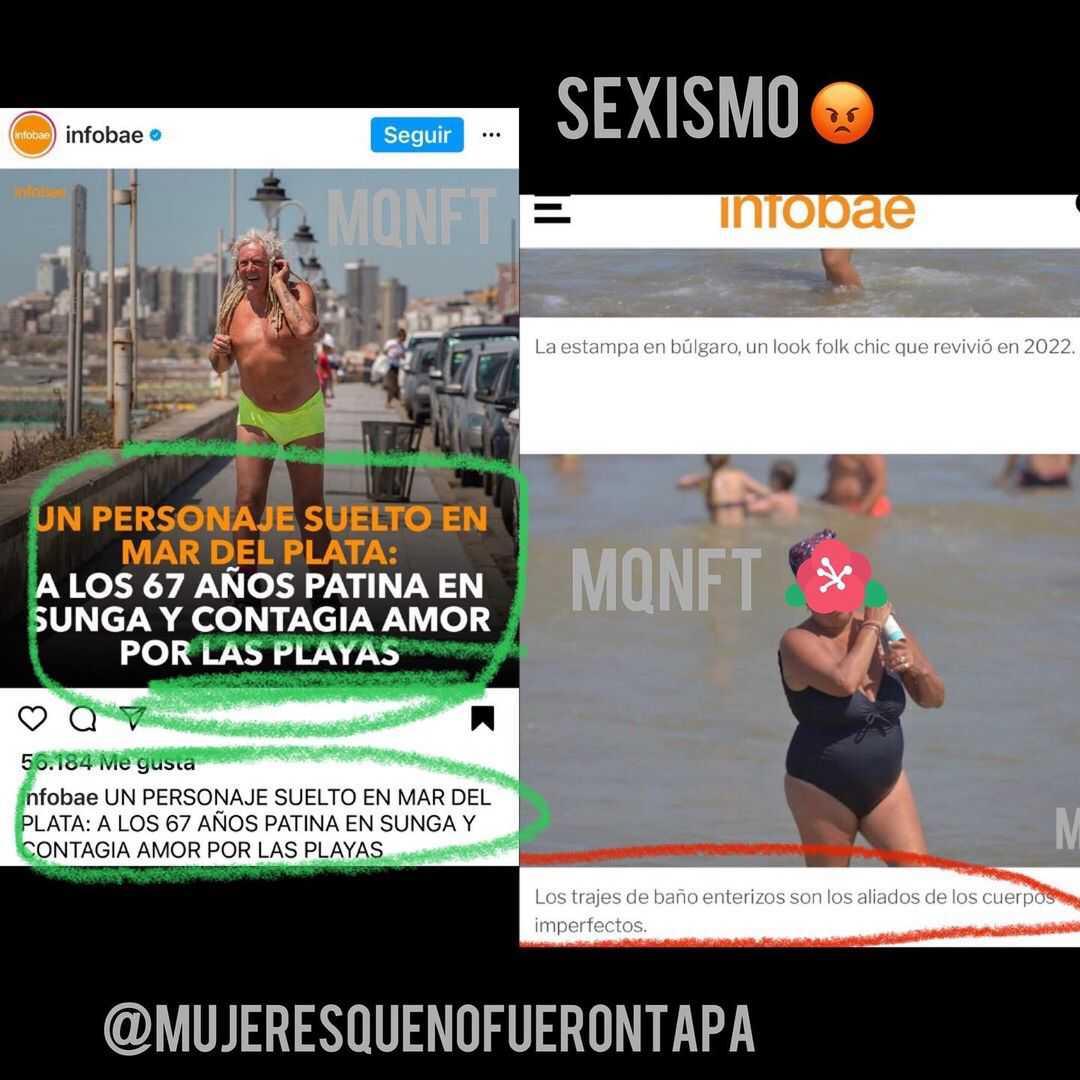 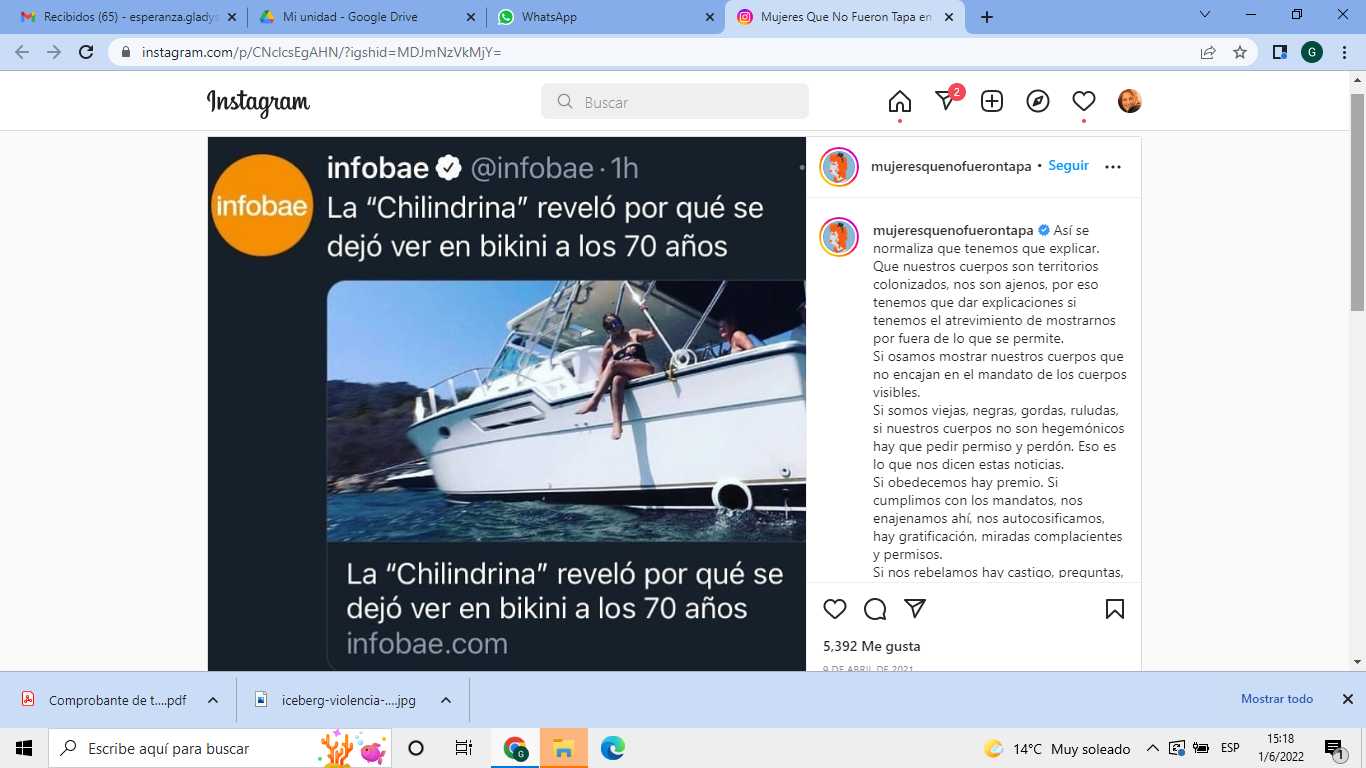 Surgen movimientos de crítica a los modelos tradicionales en la comunicación.
Buscan una mayor democratización de los estereotipos de género en la comunicación.
Carolina Sandoval cuenta la angustia que vive con su pequeña hija
La conductora venezolana reveló el difícil momento que está atravesando con su pequeña hija Amalia Victoria
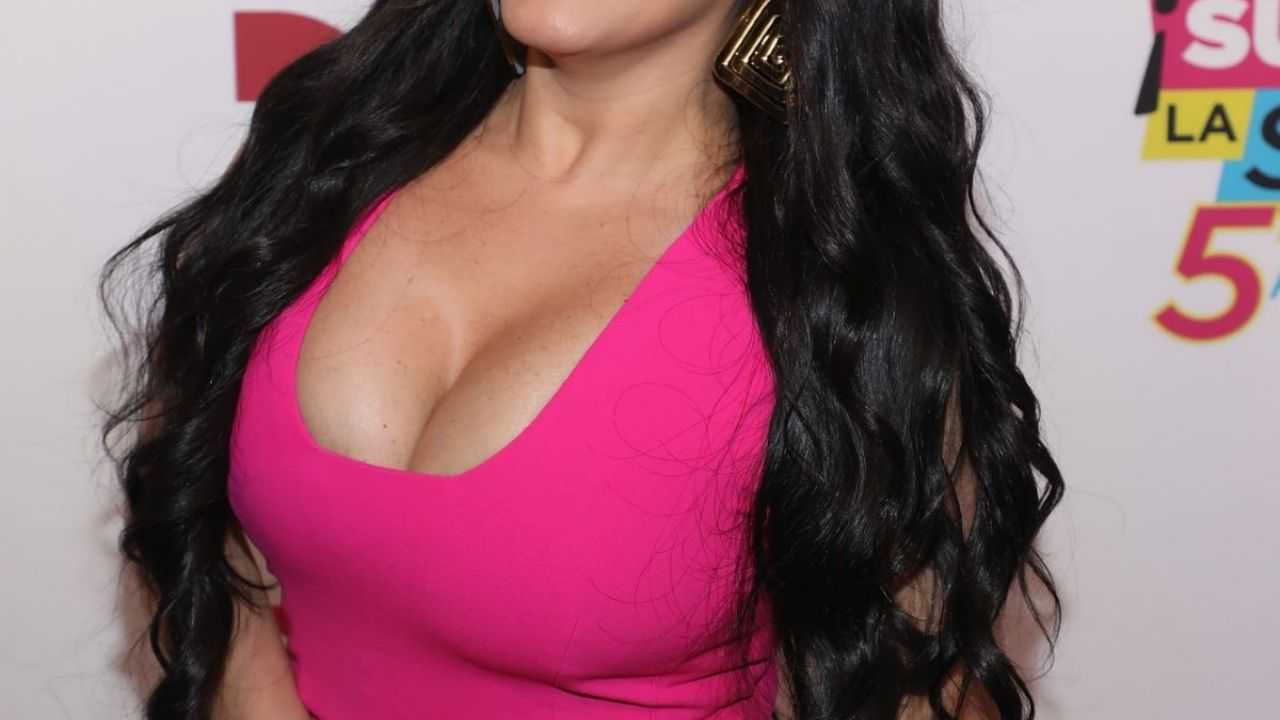 Los estereotipos afectan nuestra subjetividad.
Si la imagen que la sociedad nos devuelve como 
hombres – mujeres – trans 
es negativa, veremos limitada nuestra inserción social.
En el ámbito de la comunicación surgen movimientos de crítica a los modelos tradicionales. Buscan una mayor democratización de los estereotipos de género.
En síntesis el lenguaje sexista:

 reproduce la visión patriarcal del mundo, 
constituye violencia simbólica,
expresa desigualdades y 
expresa la subordinación de lo femenino a lo masculino.